IoT（モノのインターネット）
ITソリューション塾・第29期

2018年10月29日
IoTとは何か
IoTの２つの意味
Cyber Physical System／現実世界とサイバー世界が緊密に結合されたシステム
サイバー世界／Cyber World
クラウド・コンピューティング
データ解析
原因解明・発見/洞察
計画の最適化
データ活用
業務処理・情報提供
機器制御
広義のIoT＝CPS
デジタル・データで現実世界を捉え、アナログな現実世界を動かす仕組み
狭義のIoT
現実世界の出来事をデジタル・データに変換しネットに送り出す仕組み
日常生活・社会活動
環境変化・産業活動
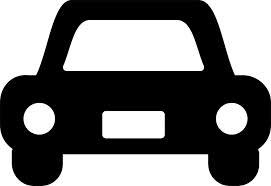 データ収集
モニタリング
現実世界をデジタル・データに変換
モノそのものやそれを取り囲む環境の状態とその変化
現実世界／Physical World
ヒト・モノ
[Speaker Notes: IoTについての定義は、必ずしも定まったものはなく、その定義が曖昧なままに使われていることもあるようです。
そもそもInternet of Thingsという言葉を最初に使ったのは、1999年、商品や荷物に付ける無線タグの標準化団体「Auto-ID」の創設者の一人であるKevin Ashton氏だとされています。彼はIoTを「無線タグを付したモノがセンサーとコンピュータを介してインターネットに接続される仕組み」と定義していますが、無線タグ普及の取り組みの延長線上での解釈と言えるでしょう。しかし、いまでは、より広い意味で使われることが増えています。
ひとつは、「現実世界の出来事をデジタル・データに変換しネットに送り出す機器や仕組み」です。モノに組み込まれたセンサーが、モノ自体やその周辺の状態や変化を読み取りネットワークに送り出す技術、その技術が組み込まれた機器、またはこれを実現するための通信やデータ管理のサービスを言う場合です。
もうひとつは、「デジタル・データで現実世界を捉え、アナログな現実世界を動かす仕組み」です。モノから送り出された現実世界のデータをサイバー世界の機械学習で分析し規則性や最適な答えを見つけ出し、それを使って機器を制御し、人にアドバイスを与えるなどして現実世界を動かします。その動きを再びセンサーで読み取りネットに送り出す、この一連の仕組みを言う場合です。
前者は、手段に重点を置いた解釈で、後者はデータの使われ方やデータを使って価値を生みだす全体の仕組みに重点を置いた解釈です。先に紹介したCPS（サイバー・フィジカル・システム）と同じ意味といってもいいでしょう。
いずれかひとつが正しいというのではなく、このようないくつかの解釈があるということです。また、モノだけではなく人を含むあらゆる出来事がインターネットに接続しデータを生みだす仕組みと言う意味から、IoE（Internet of Everything）という言葉が使われることもあります。元々Cisco Systemsが提唱した概念ですが、これもまたIoTのひとつの解釈と言えるかもしれません。]
伝統的なやり方とIoTとの違い
伝統的な社会やビジネスの仕組み
IoTで実現する社会やビジネスの仕組み
個人の経験値、伝統的な習慣や思い込みの範囲を超えることが困難
徹底して無駄を無くし
効率、コスト、期間を劇的に改善
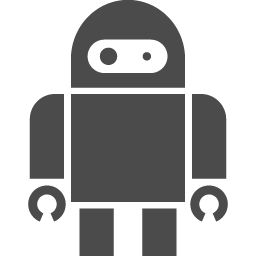 経験や実験
によって学習し
最適解を見つけ出す
データを収集し
機械学習によって
最適解を見つけ出す
ルール
や統計値
による判断
経験値
勘や習慣
による判断
人間による
観察や実験
センサーによって
収集されるデータ
現実の世界で起きる”ものごと”や”できごと”
IoTがもたらす２つのパラダイムシフト
社会基盤のシフト
「モノ」の価値のシフト
CPS社会の実現
「モノ」のサービス化
モノの価値は、
ハードウェアからソフトウェアへ
そしてサービスへとシフト
アプリケーション
クラウド・サービス
アナリティクス
人工知能＋シミュレーション
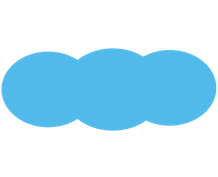 ビッグデータ
現実世界のデジタルコピー
クラウド・サービス
ソフトウェア
インターネット
現実世界のデジタルデータ化
IoT
ハードウェア
ハードウェア
現実世界のデジタル・データ化
ビッグデータを使ったシミュレーション
現実世界へのフィードバック
「ハード＋ソフト」がネットワーク接続
モノとクラウド・サービスが一体化
システム全体で価値を生成
CPS：Cyber-Physical System
[Speaker Notes: IoTは、２つのパラダイムシフト（常識の転換）をもたらそうとしています。
ひとつは、サイバー・フィジカル・システム社会の実現です。
現実世界の様々な出来事をきめ細かく、そしてリアルタイムにデジタル・データに置き換え、
過去の事実からその原因や因果関係を発見する
現在の事実から最適な答えを見つけ出す
過去から現在の事実を分析し未来の出来事が高い精度で予測する
といったことをできるようにし、全体が協調、連携して、全体最適な社会基盤を造りあげようという動きです。
もうひとつは、「モノ」の価値の本質がハードウェアからサービスへとシフトすることです。
モノをインターネットにつなぎ、クラウドと一体化することで、モノ単体ではできなかった価値を生みだそうという取り組みです。
モノはこれまで、「作って売ってしまえば終わり」が常識でした。これを「売ってからも継続的に関係を持ち続ける」という新しい常識へ変えることにより、モノそのものの魅力だけではなく、ものを売った後にもサービスという魅力を提供し続け、モノの価値の本質を変えようというのです。そうなれば、製造業は、売ってしまった後の魅力まで考えてものづくりをすることが必要になります。そして、製造業はサービス業へと自らの役割を変えてゆかなくてはなりません。
 
こんな２つのパラダイムシフトが、いま起ころうとしています。]
デジタル・コピー／デジタルツイン
シミュレーション
現実世界をデジタルで再現し
条件を変えて実験を繰り返し
最適解を見つけ出す
電脳世界
（Cyber World）
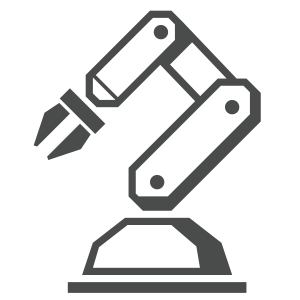 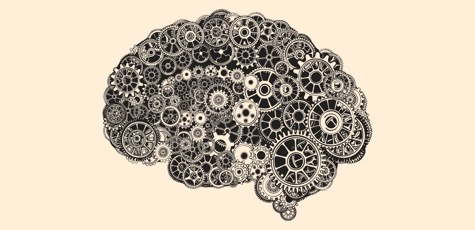 機械学習
ビッグデータ
最適解
Cyber-Physical System
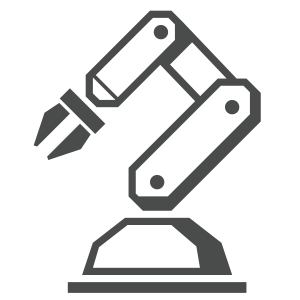 圧　力
ひずみ
振　動
重　量
電　流　
・・・
センサ
データ
制御
現実世界
（Physical World）
変更や変化に即応して
最適状態・動きを実現
「モノ」のサービス化
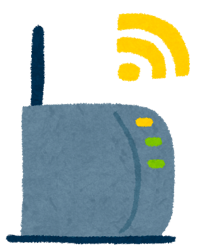 モノの価値は、
ハードウェアからソフトウェアへ、
そしてサービスへとシフト
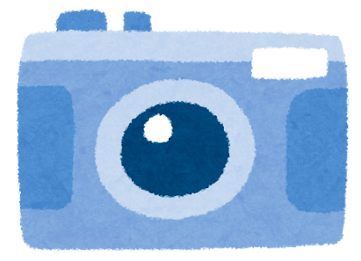 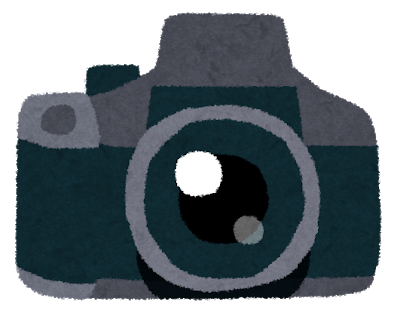 サービス
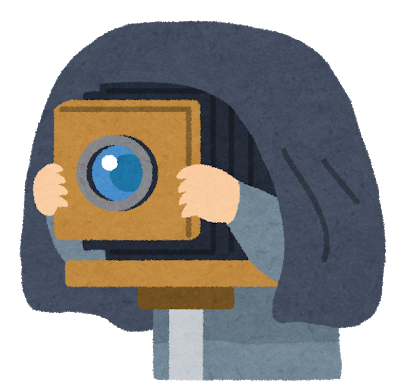 機能・性能を継続的更新可能
ソフトウェア
機能・性能を随時更新可能
ハードウェア
機能・性能の固定化
モノの価値を評価する基準がシフト
[Speaker Notes: かつてモノの性能や機能、品質や操作性は、ハードウェアの「細工」や「材料」によって物理的に実現していました。しかし、いま多くのモノにはコンピュータが組み込まれソフトウェアによってこれらを実現しています。もちろん、ハードウェアの価値が失われることはありませんが、ハードウェアだけでは機能や性能を実現できない時代を迎えています。
例えば、以前のカメラの露出、ピント、絞り、シャッター・スピード、感度、発色などは、ハードウェアである機械部品の細工やフイルムの材料によって実現していましたが、いまではソフトウェアによって実現しています。いまでもハードウェアは、モノの価値を決める要素ではありますが、それは全体の一部に過ぎず、むしろソフトウェアが、より大きな役割を占めるようになりました。
この「ハードウェア＋ソフトウェア」で構成された「モノ」がネットワークにつながれば、モノの価値の本質はサービスへとシフトします。例えば、
デジタルカメラをインターネットにつないで、ソフトウェアを更新すれば、連写機能を向上させたり、アートフィルターの種類を増やしたりと、買ったときよりも高機能なものに変えてくれます。
米国の電気自動車テスラのモデルS／Dシリーズには、発売当初にハードウェアに自動運転機能が組み込まれていまました。そして、ソフトウェアの更新によって自動運転ができるようになりました。
AppleのiPodというハードウェアは、楽曲ダウンロード・サービスのiTunes Music Storeや定額聴き放題サービスのApple Musicというクラウド・サービスと一体となって提供されるからこそ、人気を博しているのです。
このように、モノがネットワークにつながることで、モノは購入した後も継続的に機能を向上させ進化し続けます。「モノ」の機能や性能は、それを作り、出荷することで完結するのではなく、作られたモノとその後のサービスが一体となって、モノの新たな価値を生みだし続けるのです。]
「モノ」のサービス化
自動車メーカー
航空機メーカー
工作機械メーカー
アナリティクス
アナリティクス
新規開発
新規開発
アナリティクス
新規開発
ソフトウェア改修
ソフトウェア改修
ソフトウェア改修
データ
収集
ソフトウェア
配信
データ
収集
ソフトウェア
配信
データ
収集
ソフトウェア
配信
インターネット
走行データ
運行データ
作業データ
制御ソフトウェア
制御ソフトウェア
制御ソフトウェア
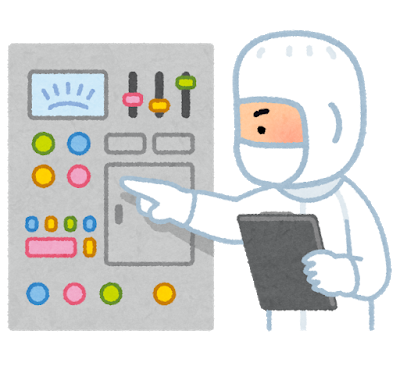 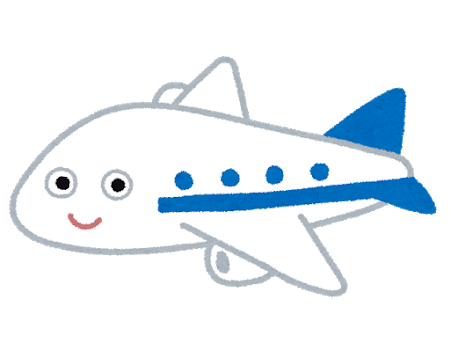 制御
制御
制御
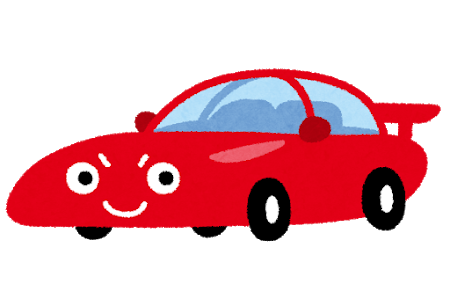 遠隔からの保守点検・修理、自律化機能による自己点検や修復、ソフトウェア更新による機能・性能・操作性の改善
[Speaker Notes: 【図解】コレ１枚で分かるIoTと「モノのサービス化」
 
現実社会の行動や出来事をデータ化する仕組みとして、IoTに注目が集まっている。では、集めたデータは、どのような価値を生みだそうとしているのだろうか。そのひとつが、「モノのサービス化」というパラダイムシフトだ。
モノのサービス化の前提として、「モノのSD化」がある。SD（Software Defined）とは、「ソフトウェアで定義された」あるいは、「ソフトウェアで規定する」という意味だ。以下の図をご覧いだきたい。
 
1953年に就航した旅客機ダグラスDC7のコックピットは、様々なメーターや操縦桿、レバーやスイッチなどに埋もれている。これらのハードウェアは、エンジンや燃料タンクのセンサーに直接繋がってそのデータを表示したり、昇降舵やフラップを直接動かしたりと、人間が直接的に航空機の状態を監視し、操作している。当然、性能の改善のためのハードウェアの交換や故障の修理などに、物理的作業を必要とした。
一方、2011年に就航したボーイング787は、操縦や操作の多くを、ソフトウェアを介在して行う。例えば、運航に関わる様々なデータは、一旦ソフトウェアで処理され、自動で必要な操作を行ったり、そのときに必要な情報を整理、選択して液晶画面に表示させたりしている。操縦桿もフライ・バイ・ワイヤーといって、人間の操作した動きをセンサーで読み取り電気的な信号に置き換えている。これにより、人間の操作を補完し、様々な機器との協調・連携を自動化して、最適な飛行を実現している。つまり、航空機というハードウェアは、ソフトウェアによって操作されているわけだ。
これは、ソフトウェアが、航空機というハードウェアの機能や性能を規定し、操作性や燃費効率を左右しているということでもある。つまり、モノの機能や性能のかなりの部分が、ソフトウェアによって定義あるいは規定されているということでもある。
この方法により、ソフトウェアに手を加えることで機能や性能、操作性を改善したり、燃費を向上させたりが可能になる。また、遠隔地からの保守点検、あるいはソフトウェアによる自己点検や修復などの自律化機能を持たせ人間の介在無しに保守作業を行うことも可能になる。これが、「モノのSD化」だ。この取り組みは、航空機だけではなくその他のモノにも拡がりつつある。
 
「モノのSD化」によって、モノ作りは、「性能や機能の優れたモノを作ること」をめざすことから、「常に最適なモノを使い続けてもらうこと」をめざすようになる。つまり、作った後のことまで考え、それを支えてゆくモノ作りが、求められるようになる。つまり、モノのサービス化というパラダイムシフトが、起ころうとしている。
「モノを使うこと」の最適化を実現するためには、モノの状況をデータとして捉える仕組みが必要となる。これが、IoT（Internet of Things）だ。
ものに組み込まれたセンサーが、モノの様々な状況をデータ化し、ネットワークを介してメーカーに送る。メーカーは、それを解析し、状況を把握して、モノに組み込まれたソフトウェアを改修し、再びモノに組み込まれたソフトウェアを更新することで、機能や性能、操作性を改善する。また、集められたデータは、より優れた製品を開発するための情報としても用いられることになる。ハードウェアは、そんなソフトウェアとの関係を前提に機能や性能を作ってゆかなければならない。
さらに得られたデータから新たなサービスを生みだすことができる。例えば、ジェットエンジンの運行情報をデータとして収集し、その解析データを使って燃費効率の高い飛行方法を指導するコンサルティングサービスやPBL（Performance Based Logistics）といわれる個々の作業や部品の調達に対価を支払うのではなく、可動率の確保や修理時間の短縮といった成果（パフォーマンス）に対価を支払うサービスなどが登場している。また、自動販売機に気象センサーやカメラ、人感センサーを付け、それらを分析して、きめ細かな地域別の気象情報を提供したり、マーケティング情報を提供したりする情報サービスなどだ。製品そのものの付加価値を高めるだけではなく、集めたデータを使った新たなビジネスの展開へと可能性が広がる。
ものを作り提供することから使いづけてもらうことへ、さらには、データそのものを価値として顧客に提供することへ。このような一連の取り組みが、「モノのサービス化」だ。それを支えているのか、「モノのSD化」とIoTだ。]
モノのサービス化の本質
使　用
の現場
モノ・製品
センサー
コンピュータ
ソフトウエア
直結・連係
インターネット
ものづくり
の現場
開　発
製　造
保守
サポート
ソフトウェア
改修・更新
ビジネス価値の進化
新規ビジネス
顧客価値の拡大
ノウハウの創出
顧客ベースの拡大
安全・省エネ運転
コンサルティング
予防保守・交換
工事施工
自動化サービス
Smart Constriction
燃料費節約
コンサルティング
予防保守・交換
付加価値ビジネス
収益構造の多様化
既存ノウハウの活用
顧客ベースの囲い込み
走行距離に応じた
従量課金サービス
Pay by Mile
出力×時間に応じた
従量課金サービス
Pay by Power
建設機械
遠隔確認サービス
KOMTRAX
製造・販売
製造・販売
製造・販売
コア・ビジネス
既存ビジネス
蓄積されたノウハウ
確実な顧客ベース
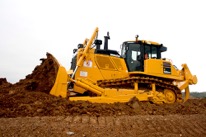 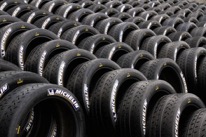 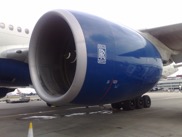 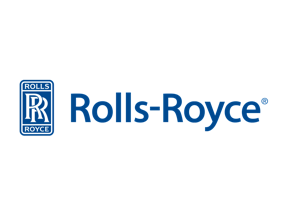 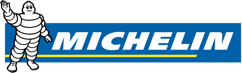 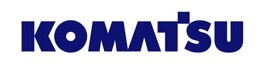 [Speaker Notes: IoTの稼働状況をリアルタイムで計測する仕組みを使えば、「モノ」を売らずに使用量に応じて課金する「サービスとしてモノ」を提供するビジネスが実現します。
航空機用のジェット・エンジンを製造・販売する英ロールスロイスは、エンジンという「モノ」を販売するのではなく、実際に使用した時間と出力の積に応じて、利用者である航空会社に利用量を請求する「Power by the Hour」というサービスを提供しています。エンジンに組み込まれたセンサーが、使用状況や各部品の消耗具合、不具合などを検知し、ネットを経由してそのデータを送ります。そのデータは解析され、修理・点検の必要性を個別に判断し、故障で動かなくなる前に対応できるようになります。これにより、より安全な運行が実現し、機材の稼働率が上がることでユーザーの満足度は高まります。さらに保守・点検のタイミングや必要な部品の在庫、エンジニアの稼働が最適化され、サービス・コストの削減が可能になります。
仏タイヤメーカーのミシュランは、運送会社向けに走行距離に応じてタイヤの利用料金を請求するビジネスをはじめています。さらに、燃料を節約できる走行方法のアドバイスを運転手に提供したり、省エネ運転の研修を行ったりと、これまでのタイヤメーカーではあり得なかったビジネスに踏み出しています。このサービスによって運送会社は投資を抑えることができるばかりでなく運行コストも削減でき、経営体質強化に貢献することができます。
建設機械大手のコマツは、無人ヘリコプターのドローンで建設現場を測量し、そのデータと設計データ使って建設機械を自動運転し工事をするサービスを提供しています。これまで熟練者に頼っていた精密な測量や難しい工事を経験の浅い作業員でもこなすことができ、人手不足に悩む業界にとっては大きな助けとなっています。
このように、モノそのものではなく、モノを含むサービス全体が新たな価値を生みだす時代を向かえようとしています。]
モノのサービス化
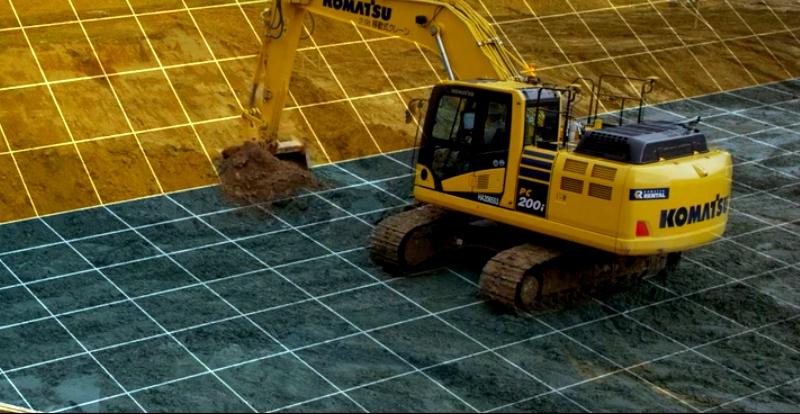 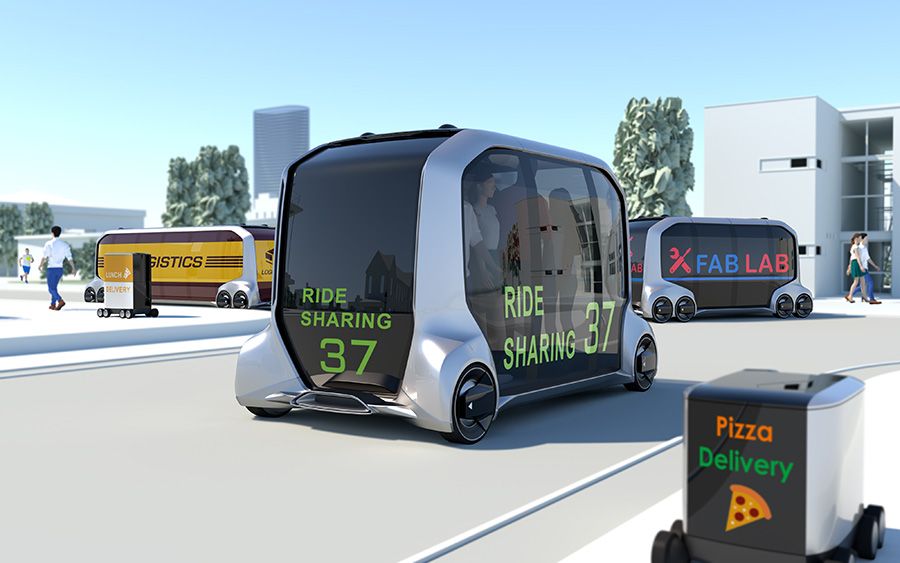 KOMATSU SMART construction
TOYOTA MaaS / e-Palette Concept
移動、物流、物販など多目的に活用できるモビリティサービス（MaaS）と、これを実現する専用次世代電気自動車（EV）
土木工事における作業の自動化と高度化を実現することに加え、前後工程も効率化して、工期の短縮に貢献できるパッケージ化したサービス
サービスを提供し収益を得るビジネス。モノはサービスを実現なする手段
モノを売り収益を得るビジネス。サービスはモノ売りビジネスを支援する手段
新規事業の選択肢とモノのサービス化
手段を変えず付加価値向上
手段を刷新しコスパを改善
価値を直接提供&価値向上
価値
価値
価値
新規事業
新規事業
新規事業
手段
手段
手段
モノのサービス化
価値
テクノロジーの進化
による代替手段の登場
既存事業
価格破壊
利便性向上
参入障壁低下
手段
価値を実現する手段を提供
IoTビジネスはモノをつなげるのではなく物語をつなげること
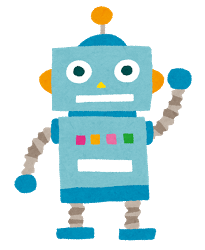 心臓発作の模様！
緊急措置が必要！
救急車出動要請！
直ちに急行せよ！
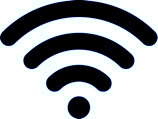 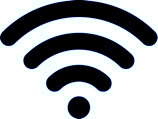 胸が痛い！
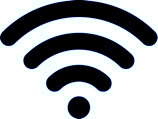 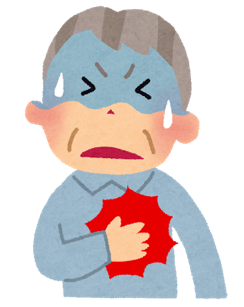 症状は・・・
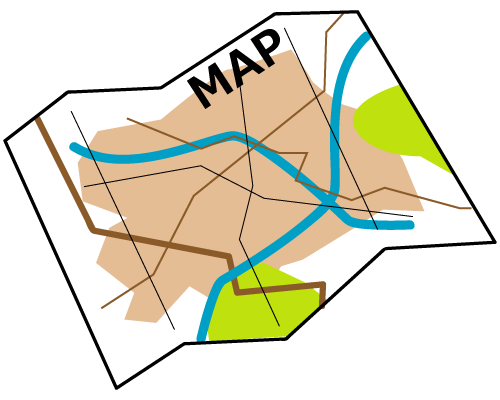 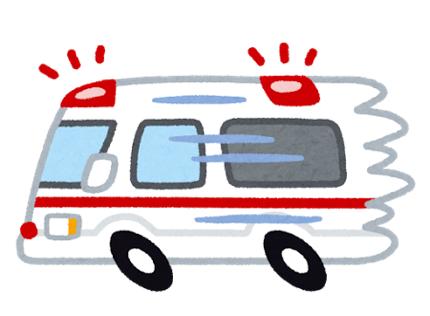 心臓発作の患者が
搬送されます！
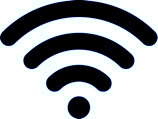 病歴や処方薬など
電子カルテで確認
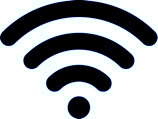 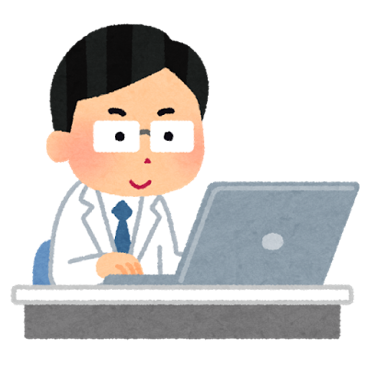 最短迂回ルート
はこちら
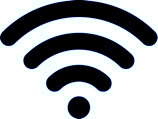 工事中で
通行止！
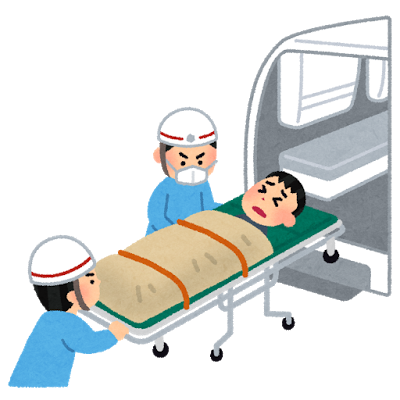 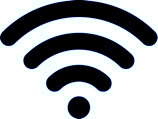 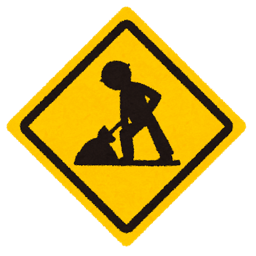 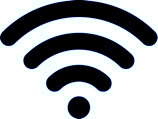 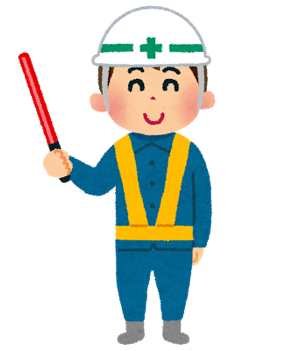 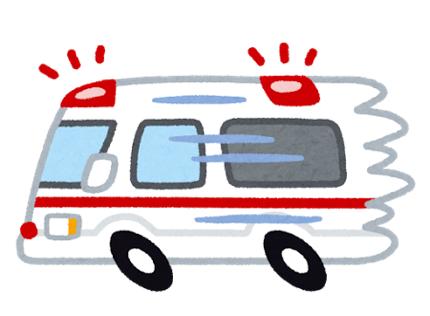 これより患者
を搬送します！
[Speaker Notes: 自動車でも家電でも、なんでもがConnectedの時代だ。モノやヒトがネットワークを介してつながる社会が着々と築かれつつある。では、Connectedは私たちにどのような価値をもたらしてくれるのだろう。
例えば、誰かが自宅で心臓発作を起こす。たぶん発作の前にその人が付けているウェアラブル･デバイスがその予兆を検知して、本人に注意を促し予防措置をとるよう喚起するだろう。同時にヘルスケア･サービスのサポートセンターに連絡が入り、自動で様子を尋ねてくれる。本人が返事できないことが確認され、倒れていること、脈や呼吸が乱れていることがウェアラブルのデータから判別できたので、直ちに救急車の出動が要請される。ところが、患者宅への最短のルートは工事のため通行止めだ。そこでカーナビには工事現場を迂回する最短ルートが表示される。信号は救急車の移動に合わせて自動で制御され、渋滞を回避する。同時に病院への手配も行われ、カーナビにはどの病院に運べばいいかの指示が出される。病院の医師にも患者の状態や既往歴などのデータが送られ、対処方法についてのアドバイスが示される。そして、必要な準備するように通知される。家の鍵は緊急事態であることから自動的に開錠され、救急隊が直ちに患者を運び出し病院に搬送する。患者は発作から15分もかからず病院に運ばれ大事には至らない。
Connectedの価値とは、データをつなぐことだけでは生まれない。データを介して物語をつなぐことだ。物語のないConnectedに価値はない。
テクノロジーの目線から見れば「確実に効率よく低コスト」でつなぐことを考えるだろう。しかし、それがどのような物語を紡ぎ出すのだろうか。テクノロジーは価値を生みだす物語があってこそ社会に貢献する。ビジネスとはそんな価値ある物語を描く取り組みであるとも言える。
Connectedな世の中になれば、これまでには考えられなかった物語が沢山描けるだろう。それだけ沢山のビジネス・チャンスがあると言うことでもある。]
DXを加速するサイクル
顧客がサービス
を利用する
戦術的施策
魅力的で便利な顧客体験を提供
買いたくなる品揃えやサービスを充実
個々人の趣味嗜好や子購買動向に基づき推奨
戦略的施策
顧客の期待に応える事業施策
サービスの質や効率を高める仕組み作り
新たな市場や顧客を開拓するための施策
顧客データ
を収拾する
機械学習
で分析する
IoTのビジネス戦略
戦略的最適化
ビジネス開発・システム開発など
戦術的最適化
パーソナライズ・レコメンドなど
分析・解釈
魅力的な
サービスやコンテンツ
ビッグデータの収集
優れたUI/UX
利用者の増大
利用範囲の拡大や利用頻度の増大
IoTの仕組みと使われ方
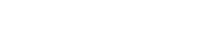 IoTの機能と役割の4段階
自律化
Autonomy
製品への組み込み
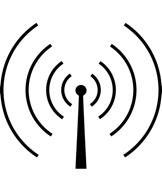 最適化
Optimization
制御
Control
モニタリング
Monitoring
製品の状態
外部環境
製品の稼働、利用状況
製品機能の制御
パーソナライズ
製品機能・性能の向上
予防診断
サービス、修理
製品の自動運転
他製品やシステムとの自動的連携
自己診断と修理・修復
製品の自動改良とパーソナライズ
センサーと外部データ
ソフトウェア
アナリティクス
人工知能（機械学習）
センサー、CPU、メモリーなどの小型化・低コスト化
ソフトウェアやクラウドの進化とネットワークの低コスト化
モデリングやシミュレーションのアルゴリズムの進化とビッグデータ
人工知能アルゴリズムの進化
17
[Speaker Notes: IoTの機能や役割には、その特性に応じた4つの段階があります。
【監視】センサーを使い、モノやその周囲についての状態や変化を監視することができます。遠隔地からの機器の監視、マーケティングや製品設計のためのデータの収集などに役立ちます。例えば、医療機器の状況を常に監視し、消耗品がなくなればすぐに補充したり、建設機械の稼働状況などを監視し、故障や不具合が生じたら直ちにサービス員を急行させたりすることができます。
【制御】通信を介して外部から制御できます。ソフトウェアによってモノの状況や周囲の環境が変化すれば、それに応じて遠隔から制御できます。例えば、人が玄関に近づくとその動きを感知し監視カメラを起動、その映像をスマートフォンに送り、それを見て玄関の鍵を開いたり、不在であれば遠隔地から音声で応対したりといったことができるようになります。また、家に帰る前にスマートフォンからエアコンのスイッチを入れておくこともできます。
【最適化】監視と制御の機能を組み合わせ、モノの状態や動きを最適に保つことができます。それには、取得・蓄積されたデータを解析し、人間が与えた条件や基準に基づき最適な状態を見つけ、その状態になるように制御します。例えば風力発電で、風力や風向きに応じて最も発電効果が高まるように、風車のブレード確度を調節することができます。
【自律化】モノ自身や周囲の状況や変化を継続的に監視し、その時々の最適な状態をリアルタイムで判断し、モノを自動で制御することができます。必ずしも人間が基準や条件を与えなくても、あるいは未知の状況に対しても自律的に最適な状態を見つけ、自ら判断し動作します。また、お互いを通信機能で連係させ、それぞれの状況を共有し全体として最適な動作をさせるように協調制御できます。例えば、部屋の形状や家具の配置、床の汚れ具合を探りながら部屋を清掃するロボット、周囲の道路状況や走行車両、人の動きや標識などをリアルタイムで捉え自動運転する自動車などがあります。さらにその自動運転車が他の自動車や信号機と状況を共有することで、スピードを協調して制御することで渋滞を解消し、信号待ちを無くすことができます。]
IoTの階層構造
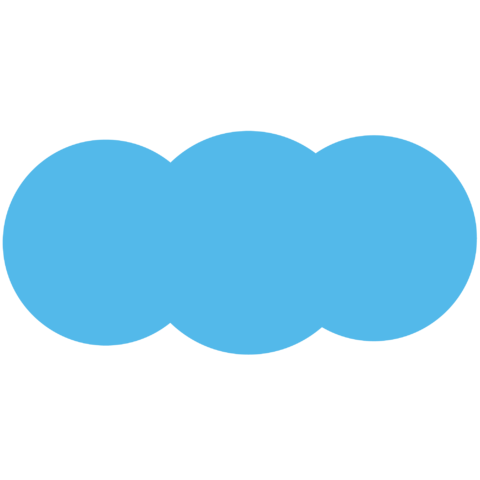 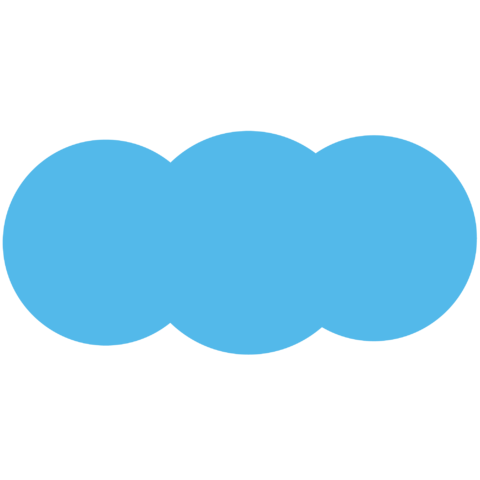 データ活用
と機能連携
クラウド
クラウド
通信料の増大
全データを送受信
通信料の削減
最低限のデータを送受信
遠隔通信
遠隔通信
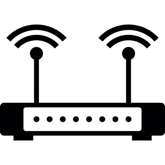 ネットワーク負荷低減
スループット安定
ネットワーク負荷増大スループット低下
ゲートウェイ
拠点内／地域内
セキュリティ確保
機密データをローカルに保持
セキュリティ困難
機密データを送受信
エッジ・サーバー
フォグ・サーバー
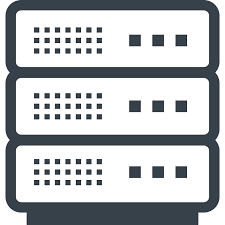 データ集約
と高速応答
高遅延
機器を遠隔制御
低遅延
機器をリアルタイム制御
データ受信
と遠隔制御
データ収集
と遠隔送信
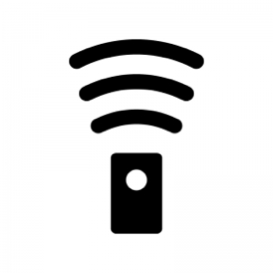 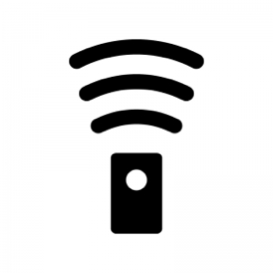 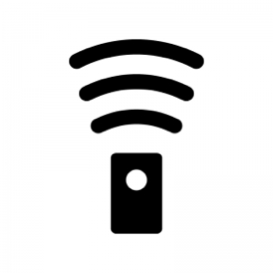 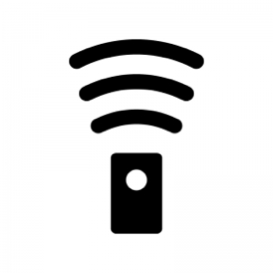 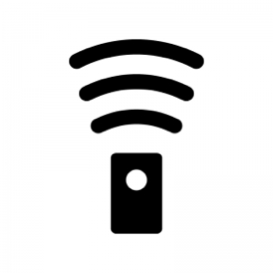 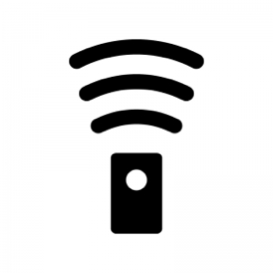 センサー/モノ
センサー/モノ
18
[Speaker Notes: 【図解】コレ１枚でわかるIoTの三層構造
IoTは、データを収拾してネットワークに送り出す「デバイス（＝モノ）層」、そのデータを収拾・集約しクラウドにデータを送ったり、すぐに結果を返さなければならない処理を行ったりする「エッジ・コンピューティング／フォグ・コンピューティング層」、集められた膨大データを解析し、アプリケーションを実行、再びモノへとフィードバックする「クラウド・コンピューティング層」に大別することができます。
「デバイス層」は、センサーや外部機器をつなぐためのインターフェイス、ネットワークにデータを送り出す通信機能、それらを制御するための処理機能が組み込まれたモノのことです。ここで、モノ自身から生みだされるデータや周辺のデータ、さらには接続された外部機器からのデータを受け取り、それをネットワークに送り出します。
それらデータが直接クラウドに送り出される場合もありますが、モノの周辺でデータを一旦受け取り、すぐに処理してフィードバックする、あるいは集約して必要なデータのみをインターネットを介してクラウドに送り込む仕組みが介在する場合があります。「エッジ・コンピューティング層」と呼ばれています。
このような仕組みが必要になるのは、モノの数が莫大なものになると次のような問題が起こるからです。
【通信料の増大】個々のモノに対する回線確保の費用や使用料が高額になってしまう
【ネットワーク負荷の増大】送り出されるデータが膨大になりネットワークの負荷が高まり、スループットが低下してしまう
【セキュリティ困難】機密性の高いデータが公開のネットワークに流れてしまう
【高遅延】モノとクラウドの間に地理的距離が存在するためネットワーク遅延が大きい
特にネットワーク負荷の増大や高遅延は、自動運転や医療、製造現場などの即応性が求められるIoTアプリケーションを実現するうえで大きな障害となります。例えば、このようなアプリケーションの場合、モノやその周辺の変化に即応してモノを制御したり、管理者や利用者にすぐに情報を提供したりといった対応が必要になります。それらを全てインターネットを介してクラウドにデータを送り、そのフィードバックを受け取ろうとすると、負荷の高さや遅延によってスループットが低下してタイミングを逸し、事故を引き起こす可能性もあります。そこで、モノの置かれている周辺で分散処理をさせ、直ちに処理させる必要があるのです。
このような目的のためにモノの周辺に置かれるコンピューターでの処理は、クラウド（雲）よりも地面に近いところで行われることから「フォグ（霧）コンピューティング」と呼ばれることもあります。
「クラウド・コンピューティング層」は、これらデバイス層やエッジ・コンピューティング／フォグ・コンピューティング層から送られてきたデータを分析し、アプリケーションで利用します。その結果は、再び「モノ」の制御や使用者・管理者への情報提供というカタチでフィードバックされます。
IoTの様々なアプリケーションは、このような三層構造によって構築されてゆくと考えられています。]
機能階層のシフト
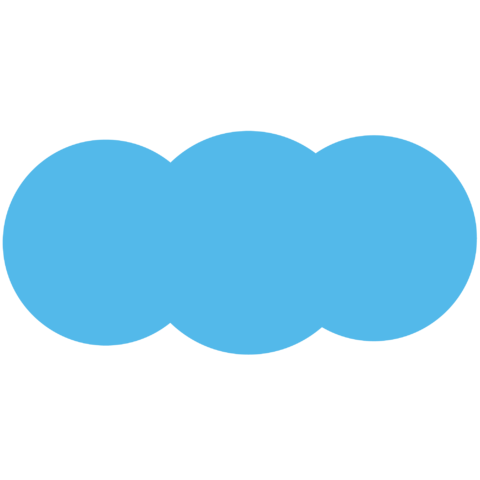 サービス連携
サービス連携
データの蓄積
データの蓄積
クラウド
深い分析
深い分析
短期での分析
エッジ
短期での分析
データの収集・集約
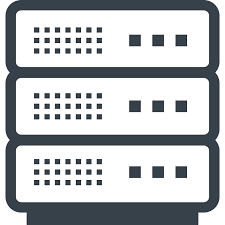 データの収集・集約
状況判断・制御
モノの集合体
状況判断・制御
モノの集合体
モノ
状況判断・制御
個別のモノ
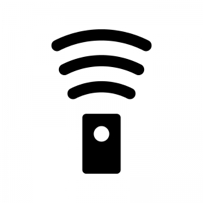 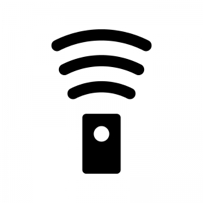 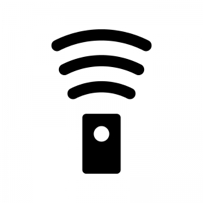 データの生成
データの生成
データ発生源に、できるだけ近いところで処理する
「深い分析」の前に、リアルタイムで処理・分析する
データの変化に追従して迅速にアクションを起こす
高度な機能をエッジやモノにシフト
19
IoTの三層構造
クラウド・コンピューティング
263
Kw
○×電力
データ活用
と機能連携
数百ms
エッジ・コンピューティング
フォグ・コンピューティング
デバイス数の増大
トラフィックの増大
データ集約
と高速応答
数百ms
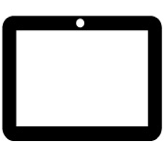 エッジサーバー
エッジゲートウェイ
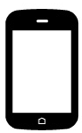 数ms
デバイス
データ収集
と遠隔送信
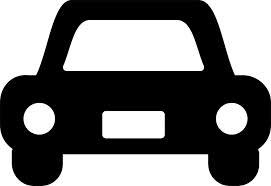 自動車
スマートメーター
スマートフォン
ウェアラブル
家電
[Speaker Notes: IoTは、データを収拾してネットワークに送り出す「デバイス層」、そのデータを収拾・集約しクラウドにデータを送り、結果を即座に返す処理を行う「エッジ・コンピューティング層」、集められたデータを解析し、アプリケーションを実行する「クラウド・コンピューティング層」に大別することができます。
「デバイス層」は、センサーや外部機器をつなぐためのインターフェイス、ネットワークにデータを送り出す通信機能、それを制御するための処理機能が組み込まれています。ここで、モノ自身から生みだされるデータや周辺のデータ、接続された外部機器からのデータを受け取り、ネットワークに送り出します。
それらデータが直接クラウドに送り出される場合もありますが、モノの周辺でデータを一旦受け取り、すぐに処理してフィードバックする、あるいは集約して必要なデータのみをネットワークに送る仕組みが「エッジ・コンピューティング層」です。これが必要なのは、モノの数が莫大になると次の問題が起こるからです。
個々のモノに対する回線を確保するために相当のコストがかかる
送り出されるデータが膨大になりネットワークの負荷が高まってしまう
モノの監視や制御に負荷がかかり、クラウド集中では処理しきれない
上記に加え、モノやその周辺の変化に即応してモノを制御したり、管理者や利用者にすぐに情報を提供したりといった対応も必要になりますが、クラウドにデータを送り、そのフィードバックを待つには、距離が離れているため、大きな遅延が生じてタイミングを逸する可能性があります。そこで、モノの置かれている周辺で分散処理をさせ、これらの問題を解決しようというわけです。クラウド（雲）よりも地面に近いモノの周辺に置かれることから「フォグ（霧）コンピューティング」と呼ばれることもあります。
「クラウド・コンピューティング層」は、これらデバイス層やエッジ・コンピューティング層から送られてきたデータを分析し、アプリケーションで利用します。
IoTは、このような三層構造によって構築されてゆくと考えられています。]
クラウドから超分散へ
1980年代〜
1960年代〜
2000年代〜
2015年〜
分散コンピューティング
集中コンピューティング
クラウド・コンピューティング
超分散コンピューティング
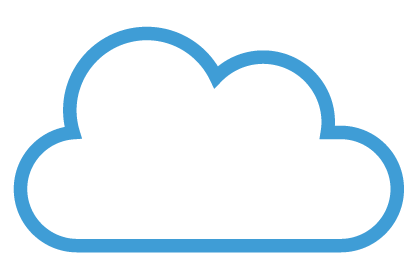 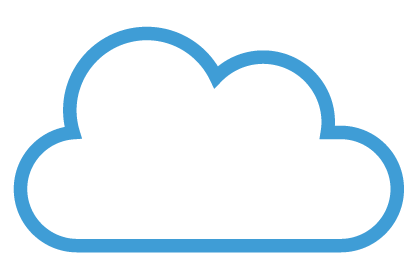 通信経路上の
エッジサーバー
インターネット
専用ネットワーク
専用ネットワーク
インターネット
専用ネットワーク
ローカル
エッジサーバー
分散サーバー
分散サーバー
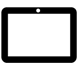 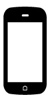 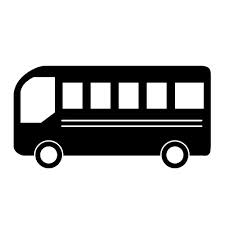 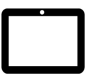 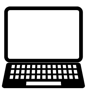 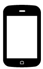 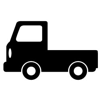 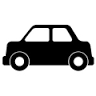 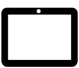 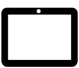 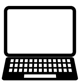 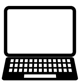 組み込みコンピューター
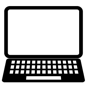 テキスト+ 画像
テキスト
マルチメディア　+ センサー
マルチメディア（テキスト×画像×動画）
大規模なデータ保管・処理は集中
小規模なデータ保管・処理は分散
高速な処理・応答・制御は超分散
大規模なデータ保管・処理は集中
小規模なデータ保管・処理は分散
大規模なデータ保管・処理は集中
小規模なデータ保管・処理は分散
全てのデータ保管・処理は集中
21
[Speaker Notes: 1950年代、コンピュータ利用が始まった当初、順次処理するバッチ処理による利用が一般的でした。1960年代、タイプライター端末やディスプレイ端末から直接利用するタイムシェアリング方式へと発展してゆきます。これらはデータ入力と出力のみを受け持ち、データの処理や保管は全てひとつのコンピュータで集中処理されていました。また、端末とコンピュータをつなぐ通信回線は低速で、やり取りできるデータもテキストに限られていたのです。
1980年代、ミニ・コンピュータ（ミニコン）やオフィス・コンピュータ（オフコン）、そしてパーソナル・コンピュータ（パソコン）といった小型で安価なものが登場し、部門や個人でも購入できるようになり、大規模なデータの処理や保管は共同利用の大型コンピュータ、部門固有の業務や個人で完結する業務は小型のコンピュータを使う分散処理が拡がりを見せ始めます。ただ、通信回線は低速で、扱えるデータはテキストが主流でした。そこで、テキスト主体の業務処理は共同利用のコンピュータ（サーバー）を使い、結果の表示や加工、編集、画像の処理はパソコン（クライアント）を使う「クライアント・サーバ方式」が登場します。
1990年代インターネットが登場し、2000年頃からクラウド・コンピューティングの萌芽が見え始めます。その後インターネットは、高速・広帯域な回線を利用できるようになり、扱えるデータも音声や動画へと拡大してゆきます。また端末類もスマートフォンやタブレットなどが加わり、利用者も適用業務も拡大します。
インターネットにつながるデバイスは、自動車や家電製品、ビルの設備や日用品にまで拡がり、そこに組み込まれたコンピュータとセンサーが大量のデータを送り出すようになろうとしています。このような仕組みは、IoT（Internet of Things／モノのインターネット）と呼ばれています。
IoTデバイスは膨大な数となり、そこから大量のデータが通信回線に送り出されるようになります。そのため回線の帯域を圧迫してしまう可能性が出てきました。そこで、デバイスの周辺や通信経路上にサーバーを配置し中間処理して必要なデータのみを回線に送り出す「エッジ・コンピューティング」が必要となります。「エッジ・コンピューティング」のサーバーは、IoTデバイスの周辺に配置されることから、「クラウド（空の上の雲）・コンピューティング」と対比して、「フォグ（地上に漂う霧）・コンピューティング」とも呼ばれています。
このように見てゆくと、IoTの仕組みは、クラウド、エッジ、デバイスの３階層にコンピュータを配置する構成を取ることになります。言うなれば、超分散コンピューティングを生みだそうとしているとも言えそうです。]
IoT World Forumのリファレンス･モデル
協働とプロセス
Corroboration & Processes
人と業務プロセス
アプリケーション
Application
データ活用（業務処理・分析・レポート）
データ抽象化
Data Abstraction
データ集約とアクセス
データの蓄積
Data Accumulation
データの蓄積と管理
エッジコンピューティング
Edge Computing
モノの周辺でのデータ分析や変換処理
接続
Connectivity
ネットワークや機器との通信
物理的なデバイスとコントロー
Physical Devices &controllers
モノと設備・モノの周辺に配置される制御機器類
22
IoTプラットフォームの動向
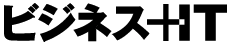 https://www.sbbit.jp/article/cont1/33530
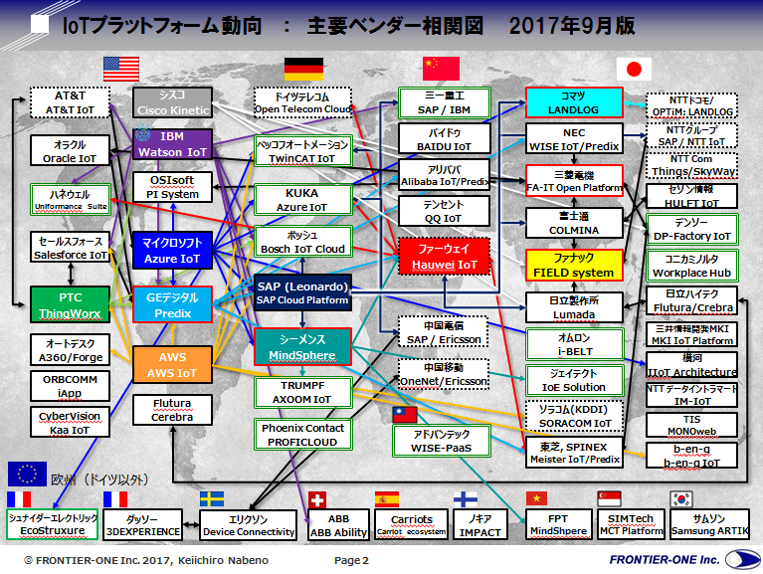 ＜ベンダー相関図の区分＞・黒枠：IT系ベンダー（一般）・二重枠緑：ユーザー系ベンダー（本業は製造業）・破線枠：通信系ベンダー（通信事業者系）・赤枠：エコシステムを持つユーザー系ベンダー（有力ベンダー：GEデジタル、シーメンス、ファナック、三菱電機） ※エコシステム：コンペ企業を含むコミュニティを主導・色付きベンダー：独自の強みを持ち複数ベンダーと提携する有力10ベンダー（GEデジタル、シーメンス、SAP、AWS、マイクロソフト、PTC、IBM、Cisco、Huawei、ファナック）
23
GEが推進する産業用IoTプラットフォーム“Predix”
クラウド・コンピューティング
アプリケーション
サードパーティ
アプリケーション
Asset Performance Management
産業機器性能管理
（APM）
Operation Optimization
オペレーション最適化
（OO）
Brilliant Manufacturing
製造現場最適化
（BM）
オープンソースを駆使した独自基盤
Spark
分散処理
Storm
ストリーミング処理
Kafka
分散メッセージング処理
Taitan
グラフDB
Kasandra
KVS
Cloud Foundry
通知
Redis
キャッシュ
BLOB
ストレージ
Postgres
RDB
RabittMQ
キューイング
NewRelic
監視
ネットワーク
エッジ・コンピューティング
APM
OO
BM
APM
OO
BM
APM
OO
BM
APM
OO
BM
APM
OO
BM
他のアプリケーション
他のアプリケーション
他のアプリケーション
他のアプリケーション
他のアプリケーション
発電設備
機関車
航空機エンジン
工作機械
他の産業機械
24
[Speaker Notes: 【図解】コレ１枚で分かる”Predix”と”FIELD system”
産業界における「ものづくりデジタル化」への取り組みが活発になっています。米国では「Industrial Internet（産業のインターネット）」、そしてドイツでは「インダストリー4.0（第4次産業革命）」という取り組みがすすんでいます。
「Industrial Internet」では、ゼネラル・エレクトリック（GE）を中心にインテル、シスコシステムズ、IBM、AT＆Tの5社が中核となって産業界での連係組織「Industrial Internet Consortium（IIC）」が創設され、その普及を進めています。参加企業は、米国企業に留まらず、欧州、日本、中国などに拡がっています。また、対象は製造業だけではなく、エネルギー、ヘルスケア、製造業、公共、運輸の5つの領域としています。
一方、「インダストリー4.0」は、ドイツの産業政策の一環として産学官が連係し、製造業の革新を実現しようという取り組みで、「スマートファクトリー」構想をコンセプトにものづくりの世界標準を目指しています。
さて、Industrial Internetを先導するGEのCEOジェフ・イメルトは、「ハードウェアだけで競争に勝てる時代は終わった。ハードウェアは同じでもソフトウェアでハードウェアの能力を引き出して、顧客の価値を最大化できる。」と語り、これを実現する手段として「Predix」というソフトウェア基盤を開発、ひろく提供をはじめています。
Predixはクラウド・コンピューティングと産業機器の周辺に配置されるエッジ・コンピューティングの組合せによって構成されています。
オープンソースソフトウェア（OSS）を積極的に活用し、産業機器の性能管理やオペレーションの最適化、製造現場の最適化を実現するためのソフトウェアを提供しています。さらにPredixの上で他の企業が開発したアプリケーションを提供できるオープン・プラットフォームとしても、その役割を果たし、Industrial Internetの普及を支えています。
このような動きに対し、我が国の産業用ロボット大手のファナックが独自に、産業機器を統合制御するソフトウェア基盤「FIELD system」を発表しています。
Predixと異なり工場内に特化したソフトウェア基盤として作られています。Predixのようにクラウド・システムとエッジ・システムを連係させる仕組みではなく、工作機械やロボットのある製造現場に配置されたシステムをネットワークでつなぎ、作業負荷や稼働状況を共有し、機器同士が会話しながら協調連携して機器類の稼働率を上げることに重点が置かれています。
FIELD systemには機械とアプリケーションをつなぐためのファナックが独自に開発した「FIELD systemミドルウェア」を中核に、ファナックとシスコが開発した故障予知システム「ZDT」、ファナックが開発した品質情報管理システム「LINKi」、Preferred Networksが開発した機械学習を使ったアプリケーション基盤「DIMo」を提供し、他の企業が開発したアプリケーションも提供できるオープン・プラットフォームとして提供されています。
ITを武器にものりづくりを革新し競争力を強化しようという取り組みは、オープン・プラットフォームを基盤に多くの企業を巻き込みながら、ますますそのスピードを速めてゆくことになるでしょう。]
ファナックが推進する産業用IoTプラットフォーム“FIELD system”
クラウド・コンピューティング
SCM
PLM
ERP
ネットワーク
FIELD system
エッジ・コンピューティング
アプリケーション
サードパーティ
アプリケーション
故障予知
ZDT
ファナック+シスコ
機械学習
アプリケーション基盤DIMo
PFN
品質情報管理
LINKi
ファナック
フィールドAPI
FIELD system ミドルウェア
機器の制御や
データの読み出し 
＊仕様公開＊
機器固有のデータ形式を共通データ形式に変換
＊仕様公開＊
コンバータAPI
ロボット
CNC/MC
ECM
PLC
他社機器
25
[Speaker Notes: 【図解】コレ１枚で分かる”Predix”と”FIELD system”
産業界における「ものづくりデジタル化」への取り組みが活発になっています。米国では「Industrial Internet（産業のインターネット）」、そしてドイツでは「インダストリー4.0（第4次産業革命）」という取り組みがすすんでいます。
「Industrial Internet」では、ゼネラル・エレクトリック（GE）を中心にインテル、シスコシステムズ、IBM、AT＆Tの5社が中核となって産業界での連係組織「Industrial Internet Consortium（IIC）」が創設され、その普及を進めています。参加企業は、米国企業に留まらず、欧州、日本、中国などに拡がっています。また、対象は製造業だけではなく、エネルギー、ヘルスケア、製造業、公共、運輸の5つの領域としています。
一方、「インダストリー4.0」は、ドイツの産業政策の一環として産学官が連係し、製造業の革新を実現しようという取り組みで、「スマートファクトリー」構想をコンセプトにものづくりの世界標準を目指しています。
さて、Industrial Internetを先導するGEのCEOジェフ・イメルトは、「ハードウェアだけで競争に勝てる時代は終わった。ハードウェアは同じでもソフトウェアでハードウェアの能力を引き出して、顧客の価値を最大化できる。」と語り、これを実現する手段として「Predix」というソフトウェア基盤を開発、ひろく提供をはじめています。
Predixはクラウド・コンピューティングと産業機器の周辺に配置されるエッジ・コンピューティングの組合せによって構成されています。
オープンソースソフトウェア（OSS）を積極的に活用し、産業機器の性能管理やオペレーションの最適化、製造現場の最適化を実現するためのソフトウェアを提供しています。さらにPredixの上で他の企業が開発したアプリケーションを提供できるオープン・プラットフォームとしても、その役割を果たし、Industrial Internetの普及を支えています。
このような動きに対し、我が国の産業用ロボット大手のファナックが独自に、産業機器を統合制御するソフトウェア基盤「FIELD system」を発表しています。
Predixと異なり工場内に特化したソフトウェア基盤として作られています。Predixのようにクラウド・システムとエッジ・システムを連係させる仕組みではなく、工作機械やロボットのある製造現場に配置されたシステムをネットワークでつなぎ、作業負荷や稼働状況を共有し、機器同士が会話しながら協調連携して機器類の稼働率を上げることに重点が置かれています。
FIELD systemには機械とアプリケーションをつなぐためのファナックが独自に開発した「FIELD systemミドルウェア」を中核に、ファナックとシスコが開発した故障予知システム「ZDT」、ファナックが開発した品質情報管理システム「LINKi」、Preferred Networksが開発した機械学習を使ったアプリケーション基盤「DIMo」を提供し、他の企業が開発したアプリケーションも提供できるオープン・プラットフォームとして提供されています。
ITを武器にものりづくりを革新し競争力を強化しようという取り組みは、オープン・プラットフォームを基盤に多くの企業を巻き込みながら、ますますそのスピードを速めてゆくことになるでしょう。]
IoTそれ自体は目的ではない
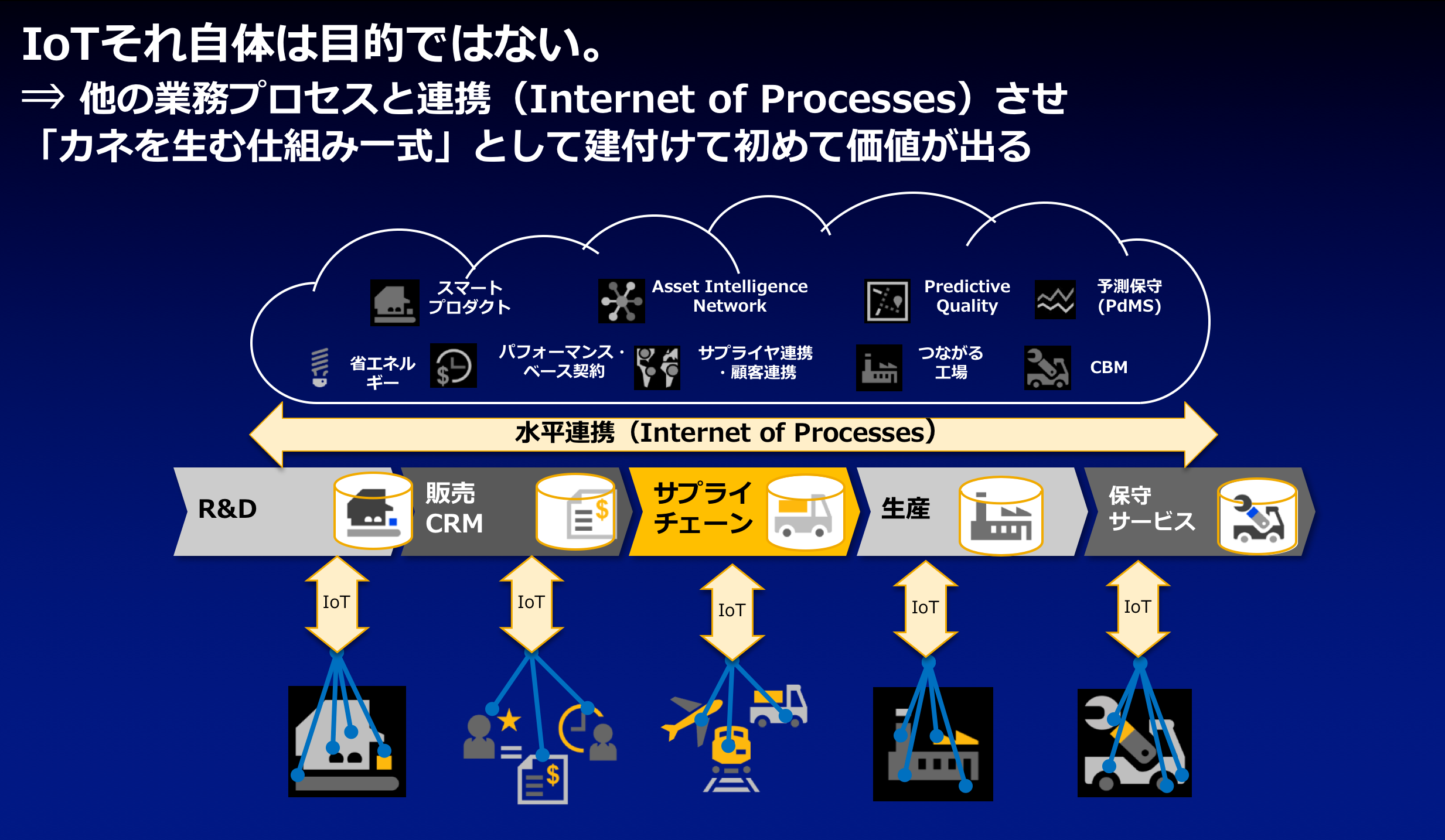 SAPジャパンの資料から
26
IoTと通信
コレ１枚でわかる第５世代通信
音声
データ
テキスト
動画
IoT
5G
2020年代〜
多様なサービスへの適用を可能にする
異なる要件のすべてを1つのネットワークで実現する。
各要件をに応じてネットワークを仮想的に分離して提供する（ネットワーク・スライシング）。
高速・大容量データ通信
10G～20Gbpsのピークレート
どこでも100Mbps程度
超低遅延・超高信頼性
1m秒以下
確実な通信の信頼性担保
大量端末の接続
現在の100倍の端末数
省電力性能
4G
2010年〜
2001年〜
3G
1994年〜
2G
1G
1984年〜
[Speaker Notes: 【図解】コレ１枚でわかる「5G」
「第5世代移動体通信方式」すなわち5Gは現在の4Gに続く次世代のモバイル通信として、2020年頃の利用開始を目指し開発が進められています。
 
1980年代までの「1G」では、アナログ方式が使われ「音声通話」をモバイルで利用できるようになりました。1990年代の「2G」では、デジタル方式となり、音声に加えて「テキスト通信」が使えるようになります。2000年代には「3G」が登場し、「高速データ通信」が可能となり、携帯電話でのホームページ閲覧や電子メールのやり取りができるようになりました。2010年代には「4G」の利用が始まり、スマートフォンの普及と相まってデータ通信はさらに高速化して「動画通信」ができるようになります。「5G」では、4Gまでの機能や性能をさらに高めることに加え、新たに「IoT」への対応が期待されています。
このような需要に応えるため、5Gは「高速・大容量データ通信」、「大量端末の接続」、「超低遅延・超高信頼性」といった要件を満たすモバイル通信を実現しようというのです。
「高速・大容量データ通信」とは、現在のLTEの100倍の高速化・大容量化したデータ通信で、10G～20Gbpsといった超高速なピークレートの実現を目指しています。加えて、通信環境の如何に関わらず、どこでも100Mbps程度の高速通信が可能となります。
「大量端末の接続」とは、現在の100倍といった端末数への対応や省電力性能の実現をめざします。
「超低遅延・超高信頼性」とは、如何なる場合でも通信できることを目指します。例えば通信が遅れることで事故につながりかねない自動運転自動車や緊急時の確実な通信が求められる災害対応などに使われることが想定されています。
 
5Gは、こうした異なる要件をすべて1つのネットワークで満たすことができるように開発が進められていますが、実際の利用場面では、それぞれの必要に応じて、各要件を満たす1つのネットワークを仮想的に分離して提供できるようになります。この技術は、「ネットワークスライシング」と呼ばれ、5Gの中核的技術の１つとして位置付けられています。
 
さらに企業や組織が独自のネットワークを5Gで構築することが可能となり、コストのかかる通信設備を自ら所有し、運用管理することなく、自分たちの閉域網を構築することが可能になります。
5Gの登場は、このようにこれまでのネットワークのあり方を大きく変える可能性を持っているのです。]
5Gの3つの特徴
20Gビット/秒
高速・大容量
20
倍
1Gビット/秒
4G
10万台/k㎡
10ミリ秒
当面はLPWA
5G
10倍
10倍
超低遅延・高信頼性
大量端末接続
1ミリ秒
先送り
100万台/k㎡
5Gの適用範囲
5G
2020年代〜
多様なサービスへの適用を可能にする
異なる要件のすべてを1つのネットワークで実現する。
各要件をに応じてネットワークを仮想的に分離して提供する（ネットワーク・スライシング）。
高速・大容量データ通信
10G～20Gbpsのピークレート
どこでも100Mbps程度
超低遅延・超高信頼性
1m秒以下
確実な通信の信頼性担保
大量端末の接続
現在の100倍の端末数
省電力性能
自宅内の約100個のモノがネットに接続
(現行技術では数個)
ロボット等の
精緻な遠隔操作を
リアルタイムで実現
２時間の映画を
３秒でダウンロード
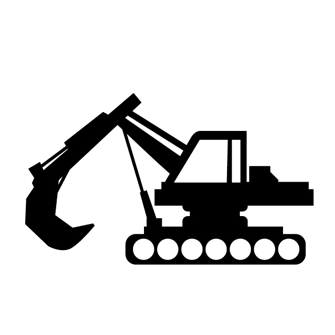 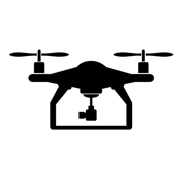 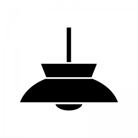 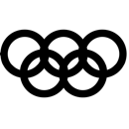 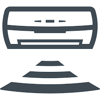 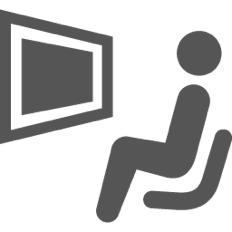 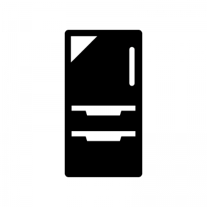 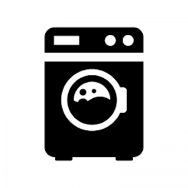 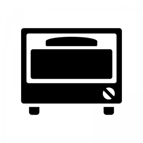 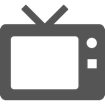 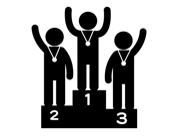 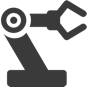 利用者がタイムラグを意識することなく、リアルタイムに遠隔地のロボット等を操作・制御
現在の移動通信システムより100倍速いブロードバンドサービスを提供
スマホ、PCをはじめ、身の回りのあらゆる機器がネットに接続
[Speaker Notes: 【図解】コレ１枚でわかる「5G」
「第5世代移動体通信方式」すなわち5Gは現在の4Gに続く次世代のモバイル通信として、2020年頃の利用開始を目指し開発が進められています。
 
1980年代までの「1G」では、アナログ方式が使われ「音声通話」をモバイルで利用できるようになりました。1990年代の「2G」では、デジタル方式となり、音声に加えて「テキスト通信」が使えるようになります。2000年代には「3G」が登場し、「高速データ通信」が可能となり、携帯電話でのホームページ閲覧や電子メールのやり取りができるようになりました。2010年代には「4G」の利用が始まり、スマートフォンの普及と相まってデータ通信はさらに高速化して「動画通信」ができるようになります。「5G」では、4Gまでの機能や性能をさらに高めることに加え、新たに「IoT」への対応が期待されています。
このような需要に応えるため、5Gは「高速・大容量データ通信」、「大量端末の接続」、「超低遅延・超高信頼性」といった要件を満たすモバイル通信を実現しようというのです。
「高速・大容量データ通信」とは、現在のLTEの100倍の高速化・大容量化したデータ通信で、10G～20Gbpsといった超高速なピークレートの実現を目指しています。加えて、通信環境の如何に関わらず、どこでも100Mbps程度の高速通信が可能となります。
「大量端末の接続」とは、現在の100倍といった端末数への対応や省電力性能の実現をめざします。
「超低遅延・超高信頼性」とは、如何なる場合でも通信できることを目指します。例えば通信が遅れることで事故につながりかねない自動運転自動車や緊急時の確実な通信が求められる災害対応などに使われることが想定されています。
 
5Gは、こうした異なる要件をすべて1つのネットワークで満たすことができるように開発が進められていますが、実際の利用場面では、それぞれの必要に応じて、各要件を満たす1つのネットワークを仮想的に分離して提供できるようになります。この技術は、「ネットワークスライシング」と呼ばれ、5Gの中核的技術の１つとして位置付けられています。
 
さらに企業や組織が独自のネットワークを5Gで構築することが可能となり、コストのかかる通信設備を自ら所有し、運用管理することなく、自分たちの閉域網を構築することが可能になります。
5Gの登場は、このようにこれまでのネットワークのあり方を大きく変える可能性を持っているのです。]
第５世代通信におけるネットワーク・スライス
企業内
業務システム
エネルギー関連機器の監視や制御
遠隔医療
災害対応
医療
遠隔医療や地域医療
各種クラウド
サービス
農業設備や機器の監視や制御
各種設備機器の監視と制御
自動車
TISや自動運転
自治体
行政サービス
・・・
物流トレーサビリティ
ゲーム
公共交通
機関
金融
サービス
セキュア
ネットワーク・スライス
企業別
ネットワーク・スライス
高効率
ネットワーク・スライス
低遅延
ネットワーク・スライス
高信頼
ネットワーク・スライス
ネットワーク・スライシング
5G
高速・大容量データ通信
大量端末の接続
超低遅延・超高信頼性
第５世代通信におけるネットワーク・スライス
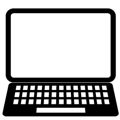 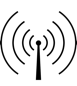 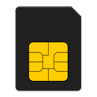 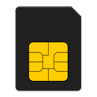 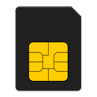 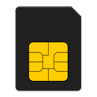 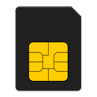 SIM
SIM
SIM
SIM
SIM
閉域網
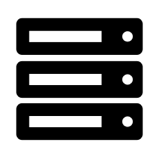 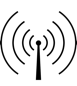 閉域網
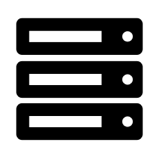 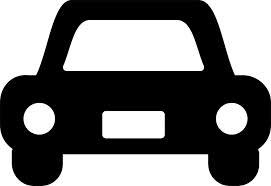 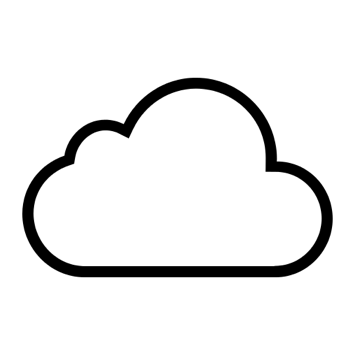 閉域網
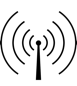 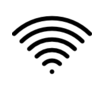 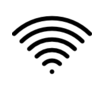 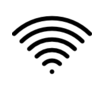 ネットワーク・スライシング
5G
高速・大容量データ通信
大量端末の接続
超低遅延・超高信頼性
SIM(subscriber identity moduleもしくはsubscriber identification module/SIMカード)とは、電話番号を特定するための固有のID番号が記録された、携帯やスマートフォンが通信するために必要なICカードのこと。
LPWA(Low Power Wide Area)ネットワークとは
制約
利点
低消費電力
規定の電池容量で数ヶ月から数年使用可
低　速
最大数十キロbps
広域通信
基地局から数キロから数十キロをカバー
低コスト
@10円/月程度からの使用料
LPWA(Low Power Wide Area)ネットワークの位置付け
通信距離
4G/LTE
LPWA

SIGFOX
LoRaWAN
NB-IoT
km以上
100m
無線LAN(Wi-Fi)
Wi-SUN

ZigBee

Z-Wave
10m
Bluetooth
低消費電力
高消費電力
1m
NFC
Mbps
100
10
0.01
1
データ転送速度
http://businessnetwork.jp/Detail/tabid/65/artid/5106/Default.aspx
34
LPWAネットワークの位置付け
通信料金
NB-IoT

上り：27kbps
下り：63kbps
料金：10〜300円/月
LoRaWAN

上り：3kbps
下り：3kbps
料金：360円〜/年
＊利用する月間データ量による
SIGFOX

上り：100bps
下り：600bps
料金：100円〜/年
回線速度
http://businessnetwork.jp/Detail/tabid/65/artid/5106/Default.aspx
LPWA主要3方式の比較
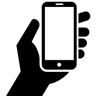 3G	：下り最大14.4Mbps /上り最大5.76Mbps
LTE	：下り最大  150Mbps /上り最大  50Mbps
通信距離
（半径）
仕 様
免 許
周波数帯
周波数幅
通信速度（上）
通信速度（下）
LoRaWAN
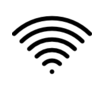 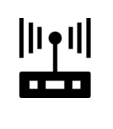 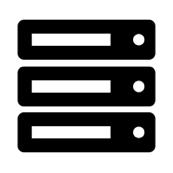 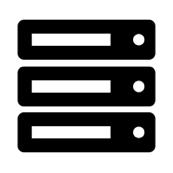 920MHz帯
125kHz
数km
〜数十km
オープン仕様
免許不要
0.3〜50kbps
0.3〜50kbps
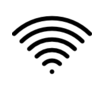 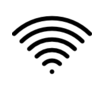 ゲートウェイ
ネットワークサーバー
アプリ・サーバー
モノ/デバイス
NB-IoT
（LTE Cat-NB1）
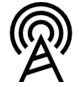 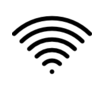 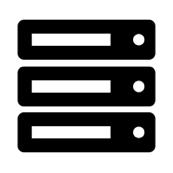 携帯電話
国際標準
免許要
キャリア事業者
の通信網
LTEと同帯域
200kHz
27kbps
63kbps
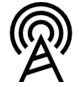 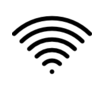 最大40km
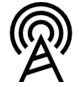 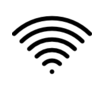 アプリ・サーバー
基地局
モノ/デバイス
SIGFOX
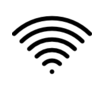 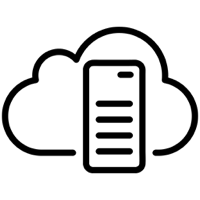 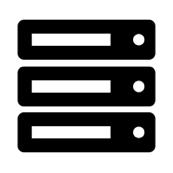 仏SIGFOX社
独自仕様
免許不要
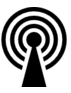 920MHz帯
100Hz
100bps
600bps
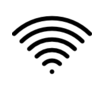 最大数十km
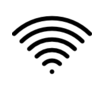 クラウド・サービス
アプリ・サーバー
基地局
モノ/デバイス
ソフトバンクのIoT通信サービス
37
Wi-SUN
Wireless Smart Utility Networkの略で、「Smart Utility Network」とは、ガスや電気、水道のメーターに端末機を搭載し無線通信を使って、効率的に検針データを収集する無線通信システム
サブギガヘルツ帯と呼ばれる900MHz前後の周波数帯の電波で通信。日本では2012年、920MHz帯が免許不要で利用できる帯域として割り当てられている。
無線LANなどで利用される2.4GHz帯と比べ、障害物などがあっても電波が届きやすく、他の機器などからの干渉も少ない周波数帯。
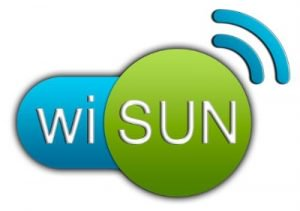 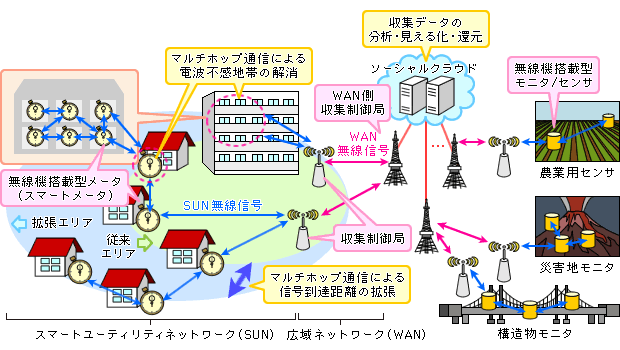 38
LPWA(Low Power Wide Area)ネットワーク　通信規格一覧
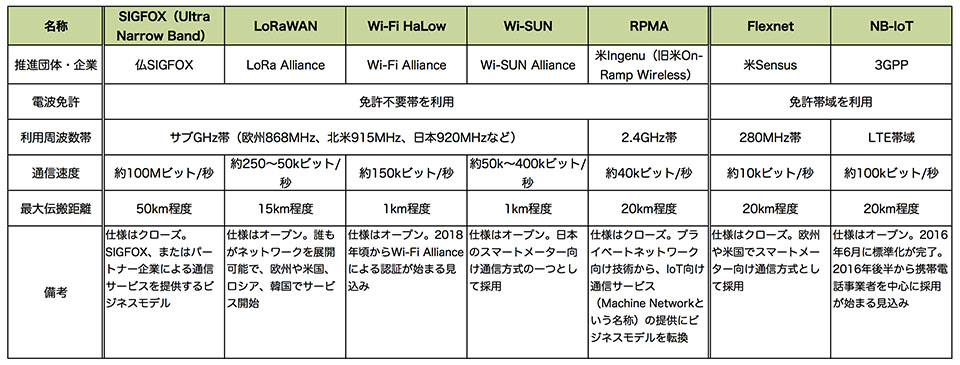 http://itpro.nikkeibp.co.jp/atcl/column/16/071500148/072000003/
39
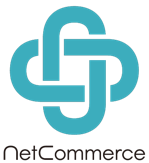 ネットコマース株式会社
180-0004　東京都武蔵野市吉祥寺本町2-4-17
エスト・グランデール・カーロ 1201
http://www.netcommerce.co.jp/
40